Planeamento e Formulação Estratégica:
Fusões, Aquisições e Reestruturações estratégicas
Diogo Gonçalves
Joana Fernandes
Ricardo Lopes
Sara Santos
Docente:
Professora Doutora Carla Curado
Casos em Gestão Estratégica
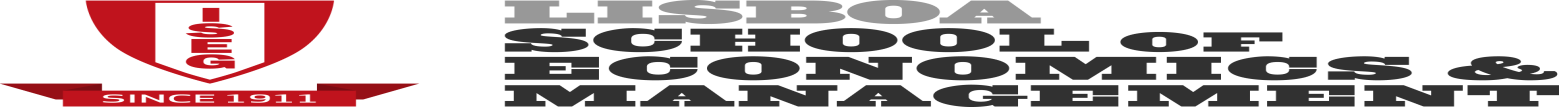 Índice
2
Introdução
Conceitos
Fusões
Aquisições
Reestruturações
Motivações e Problemas
Exemplos
Referências Bibliográficas
Introdução
3
A formulação estratégica numa organização poderá passar por várias opções:
Fusões
4
Definição:
Operação que une duas ou mais sociedades, dando lugar a uma nova sociedade. Esta última sucederá nos direitos e obrigações, extinguindo as sociedades envolvidas.
(Key, 1992)

Estratégia pela qual duas empresas concordam em interagir as suas operações de forma relativamente igual.
(Ireland, Hoskisson e Hitt, 2009)
Caraterísticas gerais
5
Estratégia de crescimento externo;
A nova empresa é referida como empresa sucessora (Reed, 1995);
Recursos e capacidades que, juntas, podem criar uma vantagem competitiva (Hitt, 2003);
Processo amigável.
Tipos
6
[Speaker Notes: Ver livro fusões aquisições … joana fez print no ipad… por em que autor nos sustentámos

A concentração horizontal é quando duas empresas concorrentes no mesmo mercado se juntam. Este tipo de fusão pode ter uma muito grande ou pouco ou nenhum efeito sobre o mercado. Quando dois extremamente pequenas empresas horizontalmente fundir, os resultados da fusão são menos perceptíveis (Robbins 1993). 

Desde logo constata-se que ao fundirem-se duas empresas que actuem no mesmo mercado, 0 numero de concorrentes diminui e a concentra9ao aumenta4, 

1982, Stillman7 destaca dois tipos de vantagens assoeiadas as fusoes horizontais - maior facilidade de integra9ao entre as empresas (complementaridades na produ9ao, economias de escala etc) e melhor funcionamento do mercado de controle de empresas neste tipo de concentra90es -, apesar de, como refere, considerar que os seus efeitos potenciais anticompetitivos sao tambem maiores.

Vertical:

Vertical fusão é uma fusão entre duas empresas que produzem diferentes produtos ou serviços para um produto acabado específico. Fusões verticais podem ser na forma de integração para a frente de negócios (por exemplo, uma empresa de fabricação de entrar no direta função de marketing) ou sob a forma de integração para trás de negócios (por exemplo, uma empresa de fabricação com foco na produção das matérias-primas necessárias e gerenciar suas atividades de cadeia de abastecimento). 

ocorre entre uma empresa e uma de suas fornecedoras ou clientes

(ex.: fusão entre um fabricante e um grossista).

 a combinação eficiente de recursos complementares, nos casos em que, por exemplo, é mais prático a uma pequena empresa juntar-se a uma grande por forma a não ter necessidade de efetuar investimentos de monta em organização, investigação, etc.; a efetivação de investimentos lucrativos através da utilização de meios monetários em excesso; a melhoria dos processos de gestão através da junção a um parceiro melhor a esse nível;]
Aquisições
7
Estratégia empresarial de crescimento na qual as ações ou ativos de uma empresa passam a pertencer a um comprador.
						(Reed e Lajoux, 1995)

Estratégia através da qual uma organização compra uma participação de controlo, ou 100%, de outra organização com a intenção de tornar a adquirida uma subsidiária do seu portfólio.

(Ireland, Hoskisson e Hitt, 2009)
Caraterísticas gerais
8
Estratégia de crescimento externo;
Poderá acontecer de forma amigável ou hostil;
Amplia a plataforma de produtos/serviços (Clemente e Greenspan, 1998);
Aumenta a diversificação.
[Speaker Notes: Acontece de forma amigável ou hostil. – No primeiro caso, os executivos da empresa alvo ajudam a adquirente no processo de diligência prévia, de forma a verificar que a operação é benéfica para ambas; no segundo, a adquirente procede à compra no mercado aberto da maioria do capital de uma empresa alvo, contra a vontade do Conselho de Administração dessa empresa. Os Conselhos de Administração que se opõem a uma aquisição hostil tipicamente desaconselham aos accionistas a venda das suas acções e desenvolvem pacotes de medidas que visam representar maior valor accionista do que o da oferta hostil.]
Tipos
9
[Speaker Notes: É a aquisição, por uma firma, de um fornecedor ou distribuidor de um ou mais de seus bens e serviços, onde ela controla partes adicionais da cadeia de valor.

Maior controlo da cadeia de valor; - > melhorando a efeiciencia e os custos.

Pode aumentar a quota de mercado - > controlando o acesso de concorrentes aos bens essenciais.]
Fusões e Aquisições
10
Ferramentas para o crescimento empresarial;
Possibilitam a penetração em novos mercados a curto prazo;
Evitam a espera pela maturidade de investimentos internos.
(Rasmussen, 1989)
Forma relativamente rápida de crescimento ou diversificação.
 (Harrison, 2005; Hitt, Ireland e Hoskisson, 2008)
Diferenças entre fusões e aquisições
11
Fusões:
Envolve duas ou mais organizações;
Constituição de uma nova organização;
Deixam de operar no mercado individualmente.
 Aquisições:
O património total de uma das organizações passa a ser controlado totalmente ou parcialmente por outra;
Trata-se da compra de uma organização por outra;
Só uma das organizações é que continuará a manter a sua identidade.
Reestruturações
12
Ato legal de reorganização, de propriedade e de estruturas operacionais ou outras de uma organização, com o objetivo de  torná-la mais rentável e a satisfazer as necessidades atuais.

(Norley et al., 2001)

Grandes mudanças nas estratégias, nas estruturas e/ou nos processos de uma organização, sendo caracterizado por um momento delicado na vida da organização.

(Hitt, Ireland e Hoskisson, 2008)
[Speaker Notes: Em Portugal, o termo Corporate Reestructuring refere-se às concentrações ou reestruturações de empresas. As fusões e aquisições pertencem às atividades de expansão de empresas, Enquanto as alienações, reformulações e cisões pertencem às atividades de reestruturação de empresas (Ferreira, 2002)]
Caraterísticas gerais
13
As reestruturações acontecem de forma: 
Voluntária;
Forçada.
Uma organização reestruturada deve ser:
Mais eficiente;
Mais organizada;
Focada no seu mercado alvo,  tendo um plano estratégico e financeiro.
(Norley et al., 2001)
[Speaker Notes: Cisão da organização:a extinção da sociedade cindida, uma vez que a própria lei prevê a possibilidade de cisão parcial. Na cisão parcial, o capital social se divide em razão da versão de parte do patrimônio da empresa cindida para outra empresa.
Buyout: aquisição de organização por um dos sócios ou pelos empregados]
14
As estratégias de reestruturação organizacional têm por base:
Análise de Portfolio;
Análise Financeira;
Restruturação organizacional.
(Bowman e Singh, 1999)
Tipos
15
Existem vários métodos com os quais uma organização pode alcançar reestruturação.

Esses métodos incluem, mas não estão limitados a: 
redução da mão de obra excedente da atividade;
redução dos níveis de gestão do negócio.
Tipos de Reestruturação
16
17
FUSÃO
AQUISIÇÃO
NETWORKING
Processo de quebra de organizações em unidades de negócios menores independentes, com vista a:
Melhoria da produtividade e flexibilidade.
(Norley et al., 2001)
OUTSOURCING
A atividade é subcontratada a uma outra empresa do mesmo país;
Medida que reduz a mão-de-obra;
Transfere os custos fixos da organização para custos variáveis.
(Norley et al., 2001)
18
JOINT VENTURES
Empresas detidas por dois ou mais participantes, com uma duração limitada.
Cada um dos participantes (sócios/acionistas) continuam a existir como organizações separadas, mas a joint venture representa uma nova empresa.
Tem como objetivo:
Compartilhar funções e equipamentos, tais como:
Produção;
Distribuição;
Marketing.
(Mellahi e Wilkinson, 2004)
Os motivos para a formação de Joint Ventures, são:
Aproveitar os pontos fortes da empresa;
Distribuir os custos e riscos;
Melhorar o acesso a recursos financeiros;
Acesso a novas tecnologias e clientes.
(Wilkinson, 2004)
Benefício mútuo
19
DOWNSIZING
Redução do nº de recursos humanos;
Redução do número de unidades operacionais.
(Hitt, 2003)
Este tipo de reestruturação pode se traduzir na:
Perda de recursos humanos importantes, reduzindo o potencial da empresa, de maneira a reduzir custos e a aumentar a eficiência operacional
[Speaker Notes: Redução do número de unidades operacionais(que pode modificar ou não a composição dos negócios da companhia)]
20
DOWNSCOPING
Eliminar negócios que não se encontram relacionados com os negócios centrais de uma organização.
(Hitt, 2003)
Este tipo de reestruturação pode se traduzir em:
Redução do ambito das operações;
Maior focalização;
Redução o grau de diversificação;
maior eficiência na administração, ao reduzir a complexidade do negócio.
21
Spin-offs
Criação de uma nova organização pela empresa-mãe, com novas ações na subsidiaria, distribuídas pelos acionistas, com base na pro-rata, em que:
Os acionistas da nova  organização são os mesmo que na empresa-mãe;
Empresa de capital aberto;
Sem injeção de recursos monetários para a empresa-mãe;
Operações geralmente livres de impostos;
A empresa-mãe mantém o controlo.
Split-offs
A variação de um spin-off em que alguns acionistas obtém ações de uma subsidiaria, em troca de suas ações na empresa-mãe;
Utilizado quando a empresa-mãe possui uma participação de investimento inferior a 100% numa subsidiária, de forma a:
Aumentar o lucro por ação na empresa-mãe;
Reduzir o número de suas ações em circulação;
Eliminar os acionistas minoritários da subsidiária.
22
Split-Ups
É um processo pelo qual uma única organização é dividida em duas ou mais organizações, sem qualquer sociedade que seja uma subsidiária;
Os Acionistas obtém as ações em todas as organizações criadas.

Criação de uma série de spin-offs, que vão eliminando a empresa mãe

Equity carve-out
Envolve a venda de uma parte da organização por meio de uma oferta de ações para investidores exteriores:
Novas ações são vendidas para indivíduos externos à organização, que lhes dão a posse de uma parte da empresa;
Nova entidade jurídica é criada. 
Oferta pública, que permitirá que os investidores exteriores, tenham uma percentagem da organização vendida.
(Copeland e Weston, 1994)
23
Privatização
Transformação de uma organização pública numa organização privada.

Leverage Buy out
Aquisição, financiada em grande parte por empréstimos, de todas as ações ou ativos de uma organização por um pequeno grupo de investidores;
Elevada percentagem de risco de endividamento;
Os investidores não podem ser do grupo financeiro da organização, gestores ou executivos da mesma.
24
Managements Buy Out
É um processo pelo qual a parte substancial das ações da organização são obtidas pelos executivos da empresa ou seus gestores.

Managements Buy In
É um processo pelo qual a parte substancial das ações da organização são compradas por uma equipa de gestores externos.
Motivações e Problemas - Introdução
25
Os baixos retornos financeiros e as elevadas taxas de insucesso de Fusões e Aquisições estão exaustivamente documentadas na literatura:

Investigadores indicam que aproximadamente 70 a 80% das fusões e aquisições não criam valor significativo acima do custo anual do capital investido (Bruner, 2002);
Mesmo estimativas conservadoras colocam a taxa de insucesso de F&A em 50% ou acima deste valor (Kitching, 1974; Rostand, 1994; Coffey et al., 2003).
Apesar destes factos, a atividade relacionada com F&A tem aumentado, com valores de $1.9 triliões em 2004 (Cartwright e Schoenberg, 2006) a valores de $4.35 triliões em 2007 (Reuters, 2008).
25
Fusões e Aquisições - Principais Motivações
26
Existem 4 motivos essenciais para se avançar para uma Fusão ou Aquisição, na ótica dos CEOs (Devers et al., 2013):

A oportunidade de terem acesso a oportunidades de sinergia externas (Hitt, Ireland e Harrison, 2001; Mahoney et al., 1993);
Acesso a Informação privilegiada (McNamara et al., 2008);
Aumentar poder de mercado, através de uma eventual aquisição (Holcomb et al., 2006; Kim e Singal, 1993; Prager, 1992);
Tendências arrogantes (“egos”) dos próprios gestores, que acreditam com isso criar valor para a empresa (Cannella e Hambrick, 1993; Hayward e Hambrick, 1997; Roll, 1986).
26
Fusões - Motivações
27
Relacionadas com Sinergias e Market-Timings – “Oportunidades” (Hodgkinson e Partington, 2008; Arnold e Parker, 2009);
Aumentar a diversificação Corporativa, permitindo à empresa alcançar um desempenho operacional mais estável (Amihud e Lev, 1981);
Aumentar o crescimento a longo prazo da Empresa adquirida e simultaneamente aumentar a segurança do emprego dos Gestores (Shleifer e Vishny, 1989);
Diversificar o Risco Pessoal (Hoskisson e Turk, 1990);
Aumentar a eficiência operacional (Healy et al., 1992);
Sinergias Financeiras (Ghosh e Jain, 2000).
27
Fusões - Problemas
28
Inibidores da agilidade estratégica (“strategic agility”), por causa dos problemas complexos e dificuldades inerentes aos processos de integração (Brueller et al., 2014);
Inadequação estratégica e cultural (Cartwright e Schoenberg, 2006);
Market-timing – que poderá inflacionar o processo de fusão (Hodgkinson e Partington, 2008);
Interesse Pessoal – Shanmin et al. (2009) mostraram que o propósito de executivos de grandes empresa em lançar uma aquisição é obter benefícios pessoais (aumento salarial, bónus);
Arrogância e ego dos gestores - “Hubris” (Roll, 1986).
28
Aquisições - Motivações
29
Aumento do poder de mercado (Nguyen et al., 2013);
Resposta a “choques industriais” (Nguyen et al., 2013);
Resposta a economias de escala (Nguyen et al., 2013);
Aumentar eficiência operacional (Healy et al., 1992);
Penetração noutros mercados – alargar a sua oferta de produtos (p.e. gama Low Cost) (Brueller et al., 2014);
Aumentar a escala da empresa, o número de empregados e complexidade de gestão (estes indicadores, muitas vezes, são a base dos níveis salariais) (Brueller et al., 2014);
Interesse Pessoal – Shanmin et al. (2009) mostraram que o propósito de executivos de grandes empresas em lançar uma aquisição é obter benefícios pessoais (aumento salarial, bónus).
Arrogância e ego dos gestores - “Hubris” (Roll, 1986).
29
Aquisições - Problemas
30
Grande quantidade de recursos envolvidos (Brueller et al., 2014);
Não existência de recursos humanos capazes (má gestão de RH) (Brueller et al., 2014);
Integração da Gestão de topo no processo – muitas vezes geradora de conflitos (Krug et al., 2015);
Falta de habilidade estratégica, por parte das empresas (Brueller et al., 2014);
Distanciamento entre as duas empresas (Brueller et al., 2014);
Market-timing (Shleifer e Vishny, 2003);
Mau “trabalho de casa”;
Excesso de Confiança, por parte dos gestores de topo (Roll, 1986);
Arrogância e ego dos gestores - “Hubris” (Roll, 1986).
Inadequação estratégica e cultural (Cartwright e Schoenberg, 2006).
30
Dados Factuais
31
Fusões e Aquisições com apenas um motivo-base para acontecer são pouco comuns (Nguyen et al., 2013).

Num estudo realizado por estes autores, de um total de 3520 fusões:
78% tiveram por base pelo menos 2 motivos;
73% estão relacionadas com Market-Timing;
59% estão relacionadas com motivos empresariais e egos dos Gestores;
3% estão relacionados com respostas aos choques industriais e económicos.
31
Reestruturações - Motivações
32
Reestruturação organizacional
Aumentar a rentabilidade (Norley et al., 2001);
Mudança na admninistração (Norley et al., 2001);
Cisão da organização (Norley et al., 2001);
Resposta a uma crise ou mudança no negócio como, falência, reposicionamento (Norley et al., 2001);
Tornar-se mais eficiente e organizada (Norley et al., 2001);
Focada no seu mercado alvo,  tendo um plano estratégico e financeiro. (Norley et al., 2001)
Novas competências e capacidades são necessárias face a novos requisitos (Hane, 2000);
Aparecimento de novas tecnologias nos processos de produção (Hane, 2000);
32
Reestruturações - Motivações
33
Reestruturação organizacional (cont.)
Aumentar competitividade e produtividade 
Melhorar bem estar dos colaboradores (Riany et al., 2012);
Demasiados ou insuficientes colaboradores (Hane, 2000);
Comunicação organizacional incoerente, fragmentada e ineficiente (Hane, 2000);
Ineficiente controlo de qualidade (Wilkinson  2004);
Redução de custos (Eby  and  Buch,  1998).
Reestruturação Financeira
Reestruturação das dívidas da empresa (Cascio, 2002);
Novos investimentos que irão dar retornos liquidos (Cascio, 2002).
Reestruturações - Problemas
34
Alteração da gestão de topo;
Despedimentos (Sahdev, 2003);
Flexibilidade e rapidez de adaptação à mudança;
Custos financeiros;
Colocar em causa capacidade produtiva e o serviço ao cliente durante a reestruturação.
34
Fusões
35
Zon e Optimus;
Disney e Pixar;
Exxon e Mobil;
Walt Disney Company e American Broadcasting Company;
HP e Compaq;
Carris/Metro/Transtejo – Transportes de Lisboa;
Mota-Engil;
PSA-Peugeot Citroën.
Aquisições
36
WhatsApp pelo Facebook;
Nokia pela Microsoft;
Tumblr pelo Yahoo!;
Skype pela Microsoft;
Columbia Pictures pela Sony;
PT pela Altice;
Banco BPN pelo banco Bic;
Audi pela VW;
Ducati pela Audi;
Mini pela BMW;
Chrysler pela Fiat.
Reestruturações
37
BES/Novo Banco;
RTP;
Carris/Metro/Transtejo – Transportes de Lisboa.
TAP;
Nissan;
Philips;
Sony;
Mitsubishi;
Lloyds Bank;
Siemens;
Apple;
IBM.
Referências Bilbiográficas
38
Amihud, K. e Lev B., (1981). Risk Reduction as a Managerial Motive for Conglomerate Mergers, Bell Journal of Economics, Vol. 12, pp. 605–17;
Arnold, M. e Parker, D., (2009). Stock Market Perceptions of the Motives for Mergers in Cases Reviewed by the UK Competition Authorities: An Empirical Analysis, Managerial and Decision Economics, Vol. 30, pp. 211–33;
Bruner, R., (2002). Does Mergers and Acquisitions Pay? A Survey of Evidence for the Decisionmaker, Journal of Applied Finance, Vol. 12, pp. 48–68;
Cartwright, S., e Schoenberg, R., (2006). Thirty years of mergers and acquisitions research: Recent advances and future opportunities. British Journal of Management, 17, s1–s5;
Cannella, A., Jr., e Hambrick, D., (1993). Effects of executive departures on the performance of acquired firms. Strategic Management Journal, 14: 137–152;
Coffey J., Garrow V. e Holbeche L., (2003). Reaping the Benefits of Mergers and Acquisitions: In Search of the Golden Fleece. New York, NY: Butterwotrh-Heinemann;
Devers, C. e McNamara, G., (2013). Do they walk the Talk? Gauging acquiring CEO and Director Confidence in the value creation potential of announced acquisitions. Academy of Management Journal 2013, Vol. 56, No. 6, 16791702. http://dx.doi.org/10.5465/amj.2011.0555;
Hayward, M., e Hambrick, D., (1997). Explaining the premiums paid for large acquisitions: Evidence of CEO hubris. Administrative Science Quarterly, 42: 103–127;
Healy, P.,Palepu,K. e Ruback, R., (1992). Does Corporate Performance Improve after Mergers? Journal of Financial Economics, Vol. 31, pp. 135–175;
Hitt, M., Ireland, R. D., e Hoskisson, R. (2012). Strategic management cases: competitiveness and globalization. Cengage Learning.
Hodgkinson, L. e Partington, G., (2008). The Motivation for Takeovers in the UK. Journal of Business Finance and Accounting , Vol. 35, pp. 102–26;
Holcomb, T., Holmes, R., e Hitt, M., (2006). Diversification to achieve scale and scope: The strategic implications of resource management for value creation. vol. 37: 348–362. Oxford: JAI-Elsevier;
Kim, E. e Singal, V., (1993). Mergers and market power: Evidence from the airline industry. American Economic Review, 83: 549–569;
Kitching, J., (1974). Winning and losing with European acquisitions. Harv. Bus. Rev. 52, 124–130;
Nguyen, H., Yung, K., Sun, Q., (2013). Motives for Mergers and Acquisitions: Ex-Post Market Evidence from the US. Journal of Business Finance & Accounting, 39(9) & (10), 1357–1375, November/December 2012, 0306-686X doi:10.1111/jbfa.12000;
Prager, R., (1992). The effects of horizontal mergers on competition: The case of the Northern Securities Company. Rand Journal of Economics, 23: 123–133;
Ramu, S., (1999). Restructuring and Break-ups: Corporate Growth Through Divestitures, Splits, Spin-Offs and Swaps. SAGE;
Rasmussen, U. W., (1989). Aquisições; Fusões & Incorporações Empresariais. 1. ed. São Paulo: Aduaneiras, pp. 168.
Reed, S. F.; Lajoux, A. R, (1995). The Art of M&A – A Merger Acquisition Buyout Guide. 3. ed. New York: Irwin, pp. 1011.
Riany, C., (2012). Effects of Restructuring on Organization Performance of Mobile Phone Service providers. International Review of Social Sciences and Humanities, Vol. 4, No. 1 (2012), pp. 198-204;
Rostand, A., (1994). Optimizing managerial decisions during the acquisition integration process. In 14th Annual Strategic Management Society International Conference, Paris;
39
Obrigado pela vossa atenção!
								